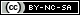 OPS245
Advanced Uses of awk
Introduction
In this lesson you will build on the functionality for awk that you learned in ULI101.
What you already learned was quite powerful, allowing you to create custom and complicated filters for text.
Special Conditions
There are two special conditions which you can use that both always happen once.
	BEGIN 
		Happens at the beginning, before awk reads any
		data from a file.
	END
		Happens last, after awk has finished reading all data.
These are very useful for setting up and outputting variables.
To use them all effectively we need to know how to include multiple expressions.
Multiple Expressions
Because you can't do a whole lot with one statement, you can include multiple expressions.
Separate them with ;
It isn't 100% required, but it explicitly tells awk that it is the end of an expression.
If you use either the default condition or instruction, you will need it to keep awk from getting confused.
   awk '$1 ~ /ford/ {print $2}; $5 < 6000 {print $1,$2}' cars
Using Multiple Expressions
Note when using multiple expressions awk works similarly to sed.
It reads a record, runs it through each expression (if the condition is true, it runs the instruction), then reads another record.
When it is out of records, awk is done.
BEGIN and END are the exceptions to this
BEGIN runs once (and only once) before the first record is read.
END runs once (and only once) after all records have been read.
Using BEGIN and END
BEGIN is often used to initialize variables or to create a header for a report.
END is often used to create a footer for a report (probably printing variables that may have been changed by each record)
awk 'BEGIN {totalValue=0}; {totalValue+=$5}; END {print “Total Value of all cars: $” totalValue}' cars
You could also use -v to create the variable
awk –v totalValue=0 '{totalValue+=$5}; END {print “Total Value of all cars: $” totalValue}' cars
Importing Variables
You have already seen how ot use variables, but getting variables from your python script into awk can be cumbersome if you don’t know the easy way.
If you really need to get a variable into awk, use -v to create a new awk variable with the value of the python variable.
	-v is an option
It gets dealt with outside of the ‘ ‘ for awk, so you don’t have to worry about balancing so many quotes.
	os.system(“awk –vmake=“+car+” '$1 ~ make {print $2}' cars”)
Note: no spaces between the awk variable, = , and the value.
This is especially important if you use that variable several times.
Multiple Instructions
If you want a single expression to perform multiple tasks, you can combine several instructions by separating them with ;
awk 'BEGIN {totalValue=0}; $1 ~ /ford/ {totalValue+=$5;print $1,$2,$5}; END {print “Total Value of all fords: $” totalValue}' cars
Awk Script Files
As you start to write more complex awk files, the command line will become very cumbersome.
If you are putting it into a script it is a little easier.
You can also place the awk expressions in a file for awk to read.
Use the -f option on the command line:
	awk -f fordreport cars
	and place the expressions in the file.
Awk Script Files Cont.
When placing awk expressions in a file, each expression can take up multiple lines, but the condition and the opening { for the instruction must be on the same line.
	/re/ {
	instruction
	}      is different from
	/re/
	{ 
 	instruction 
	}
See awkFile[1-4]
Summary
In this lesson you have learned more of the capabilities of the awk command.
This command is an exceptionally powerful text filter and can be used to make complicated changes relatively easily.